Resources
Retirement Orientation and Education
Fiscal year 2024
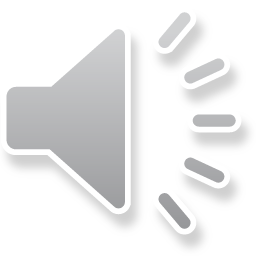 Intended audience
This presentation is focused on the eligibility requirements and plan provisions for Class Three members. Class Three members are those whose earned service began on or after July 1, 2012.
Class Two members, those whose earned service began before July 1, 2012, are encouraged to review our retirement publications at peba.sc.gov/publications for more information.
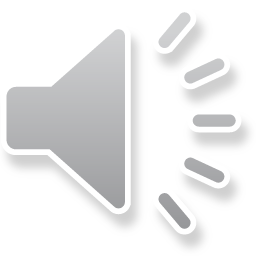 2
Find more information
For more information, and before you make enrollment decisions, review these materials:
Select Your Retirement Plan guide;
South Carolina Retirement System at a Glance - Class Three flyer;
South Carolina Retirement System Member Handbook;
Police Officers Retirement System at a Glance - Class Three flyer;
Police Officers Retirement System Member Handbook; and
State Optional Retirement Program at a Glance flyer.
Navigating Your Benefits series.
peba.sc.gov/nyb.
Plain-language explanations of insurance and retirement benefits.
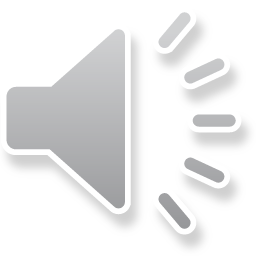 3
Member Access
To register for and use Member Access, you will need:
Last name;
Social Security number;
Date of birth; and
A valid email address.
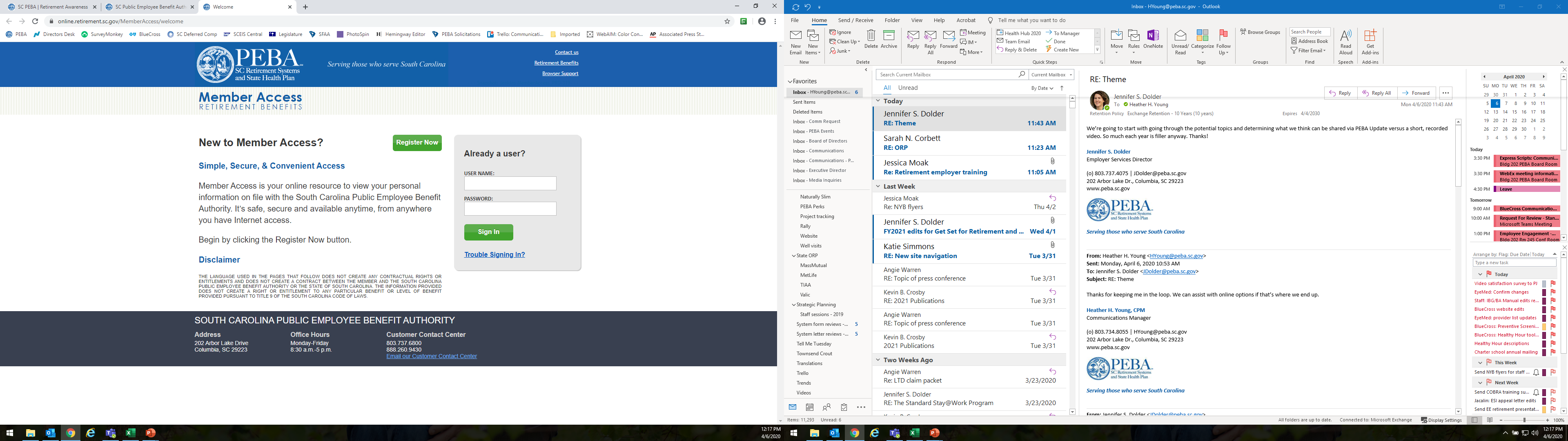 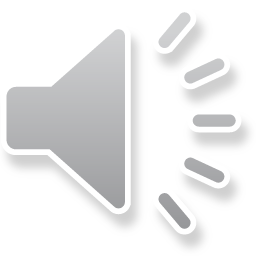 4
Member Access features for SCRS, PORS members
View your account and service credit statement.
Review, designate and update your beneficiary designations.
Estimate your benefit amount.
Update your address and contact information.
Calculate service purchase cost estimate and submit service purchase request.
Apply for service retirement.
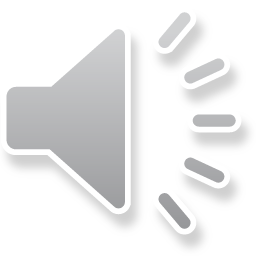 5
Member Access features for State ORP participants
Link to your State ORP service provider’s website.
Review, designate and update your PEBA active member incidental death beneficiaries.
Update your address and contact information with PEBA.
Must update this information separately with your service provider (see Changing your information with your service provider flyer).
Receive messages regarding State ORP open enrollment (January 1 through March 1).
Change your State ORP service provider.
Make an irrevocable election to switch to SCRS, if eligible.
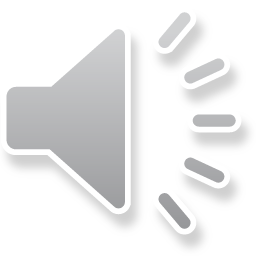 6
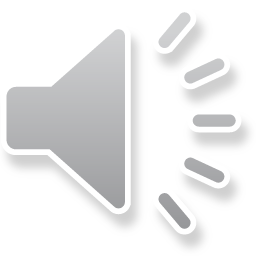 7